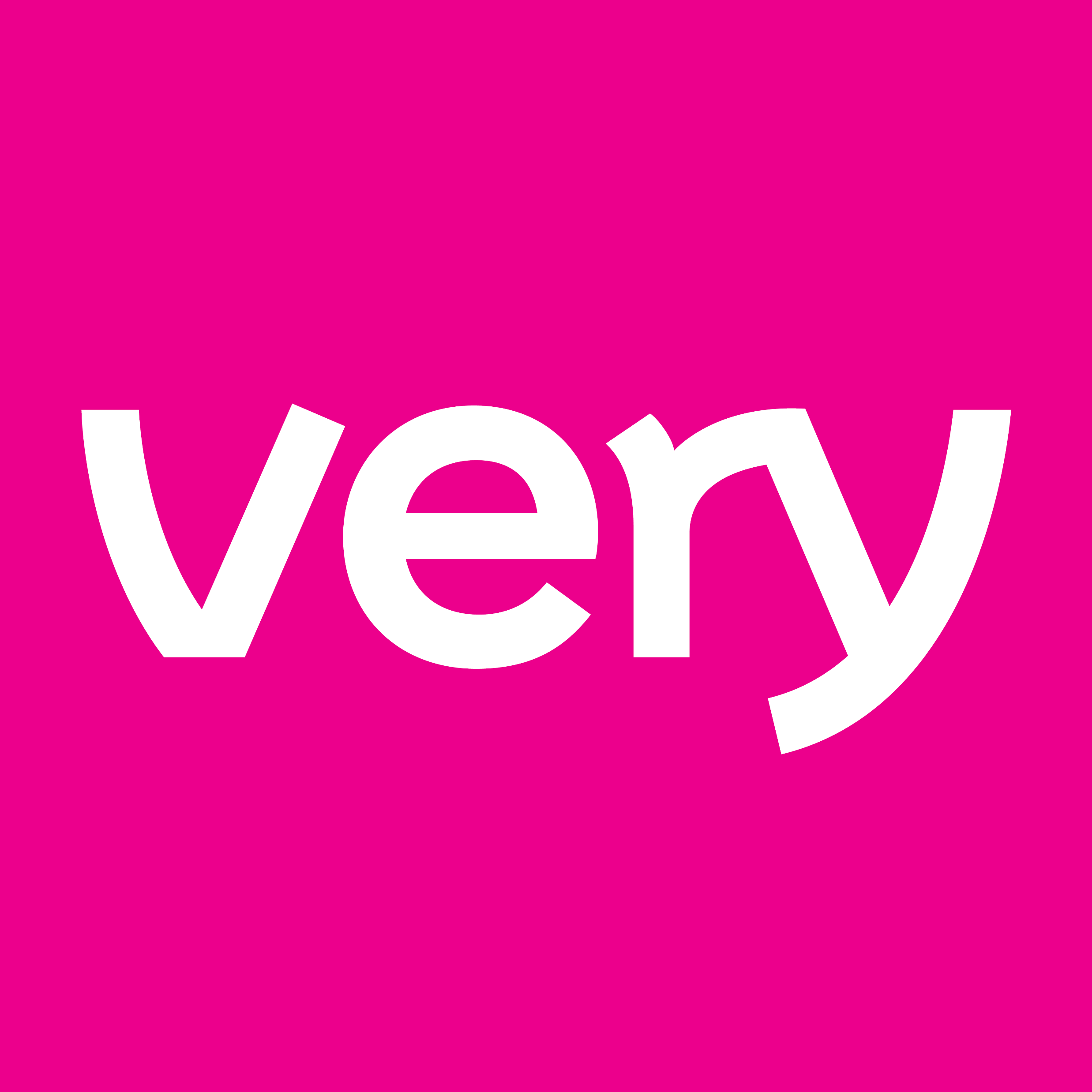 Very Makes it Sparkleon TikTok
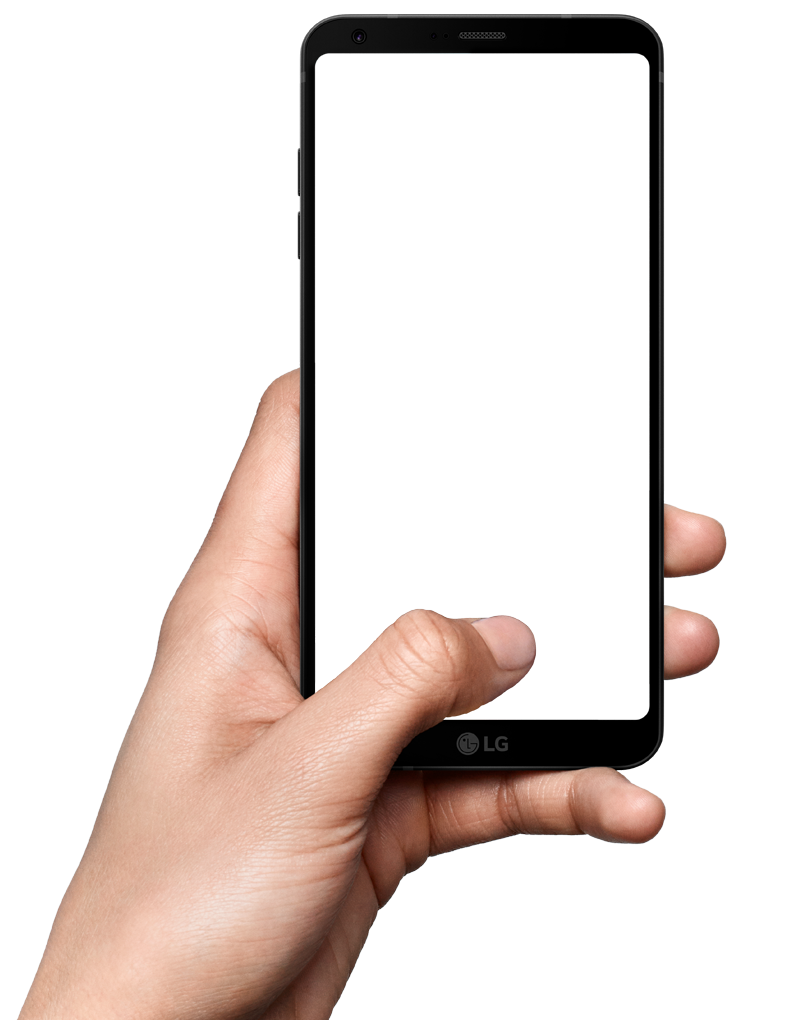 Unpacking the 5-Star Formula for Effective TikTok Cut-Downs
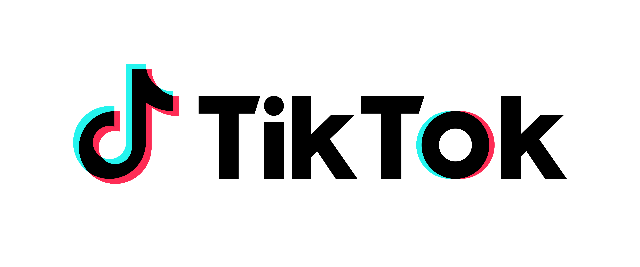 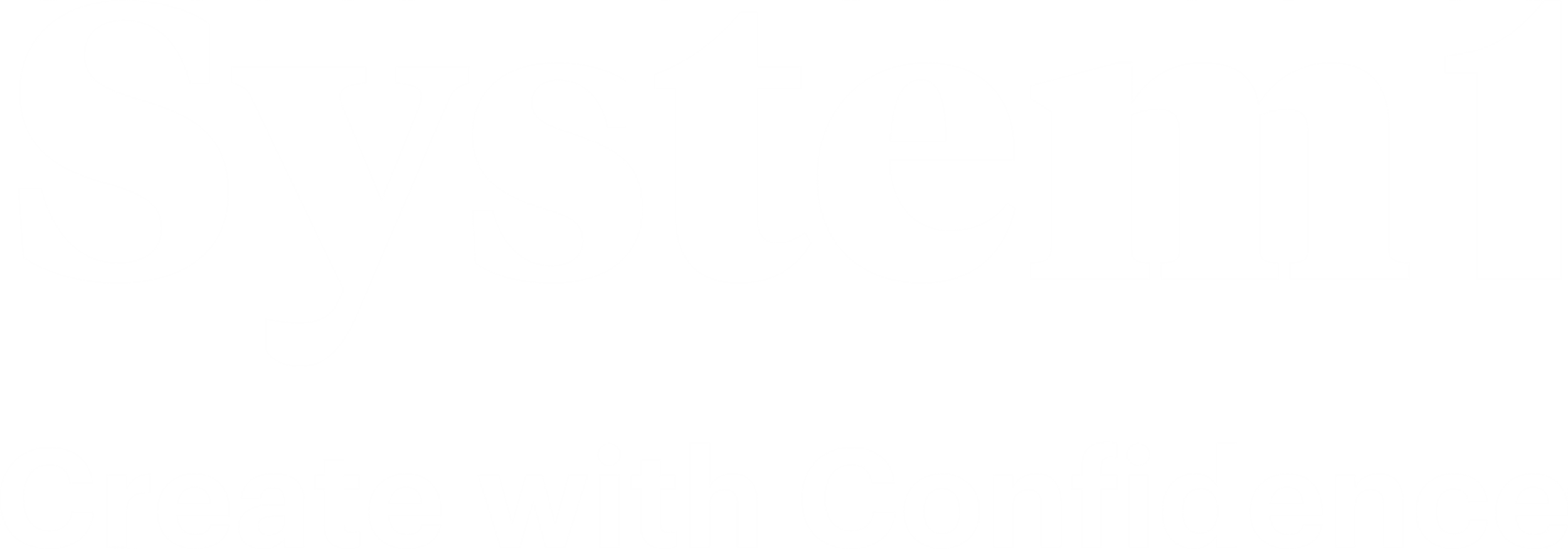 Very successfully used showmanship features toentertain & create a 5-Star TikTok cut-down ad!
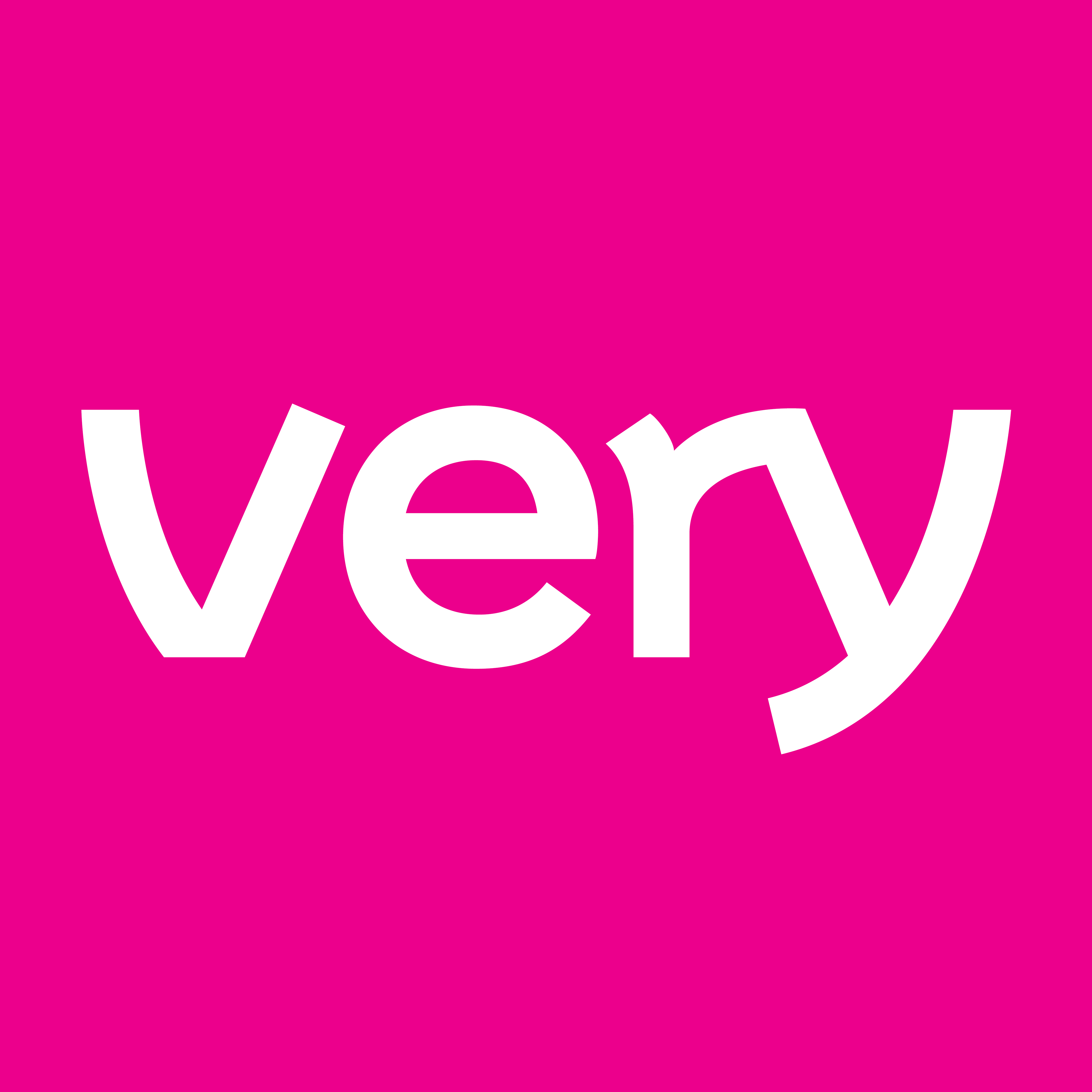 Consistent use of showmanship features across channels enhances asset effectiveness by priming audiences
TVC
Showmanship Features
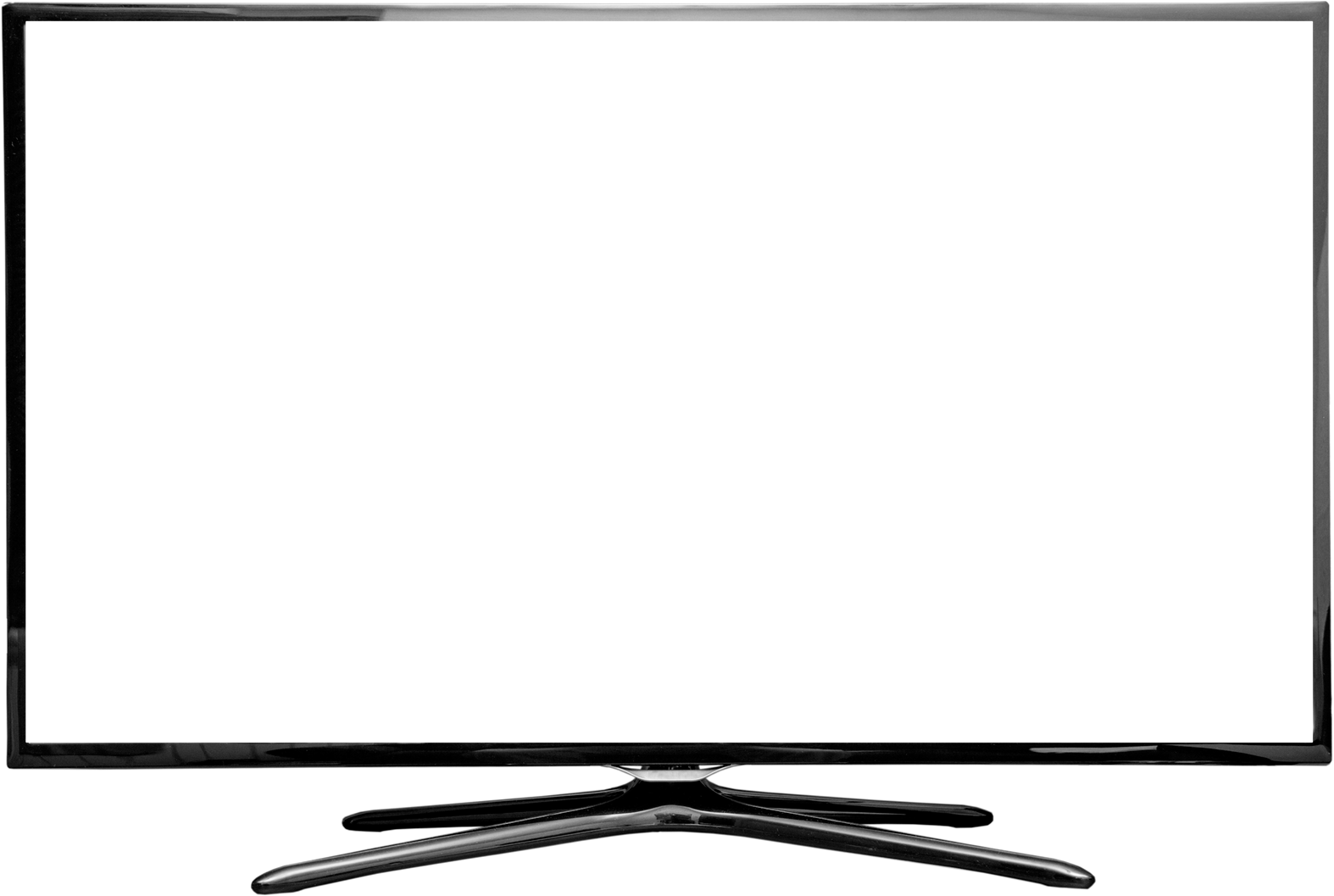 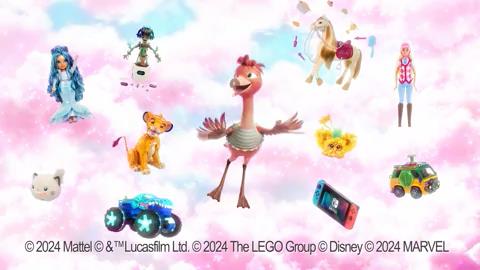 Associated withgreater feeling
4.1
Knowing Glances
Story Unfolding
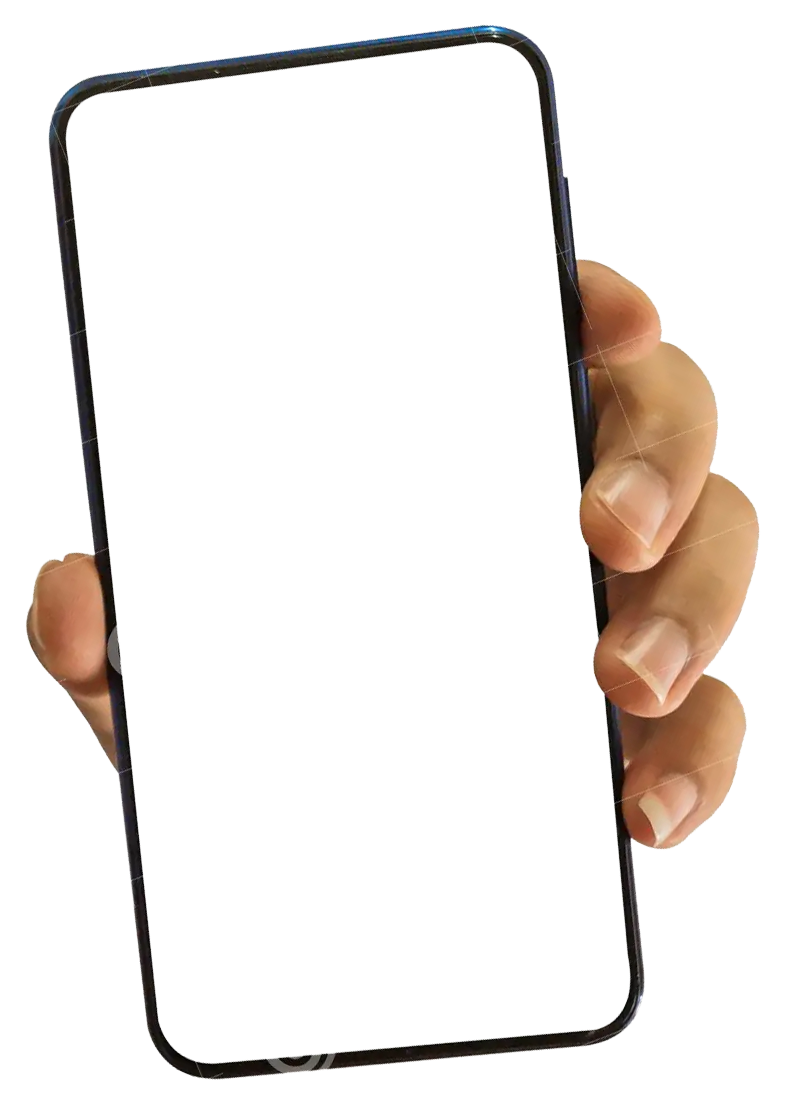 Fluent Character
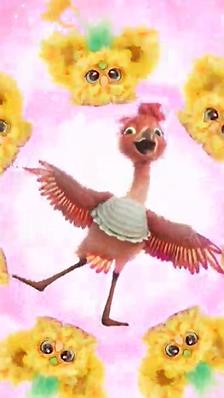 Recognisable Place
Fluent Tagline
Hummable Tune
TikTok Cut-down
Character Acting
Set inthe Past
5.0
Associated withgreater attention
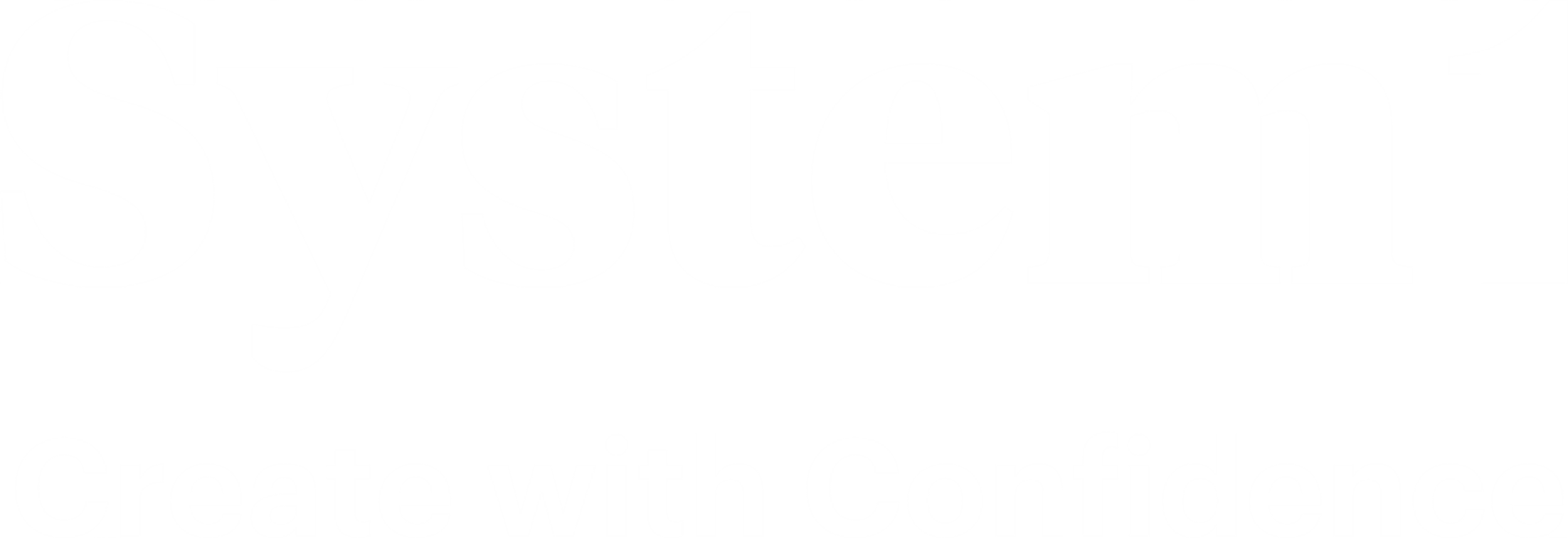 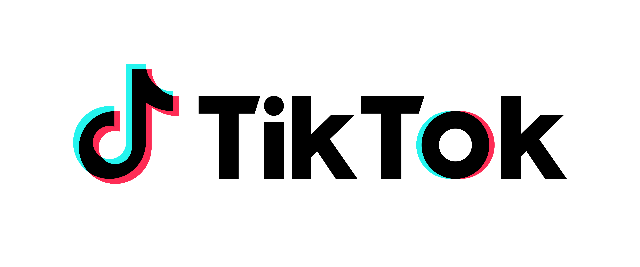 © System1 Group PLC
2
Vibrant visuals hook TikTok users in, emotional features maintain their attention
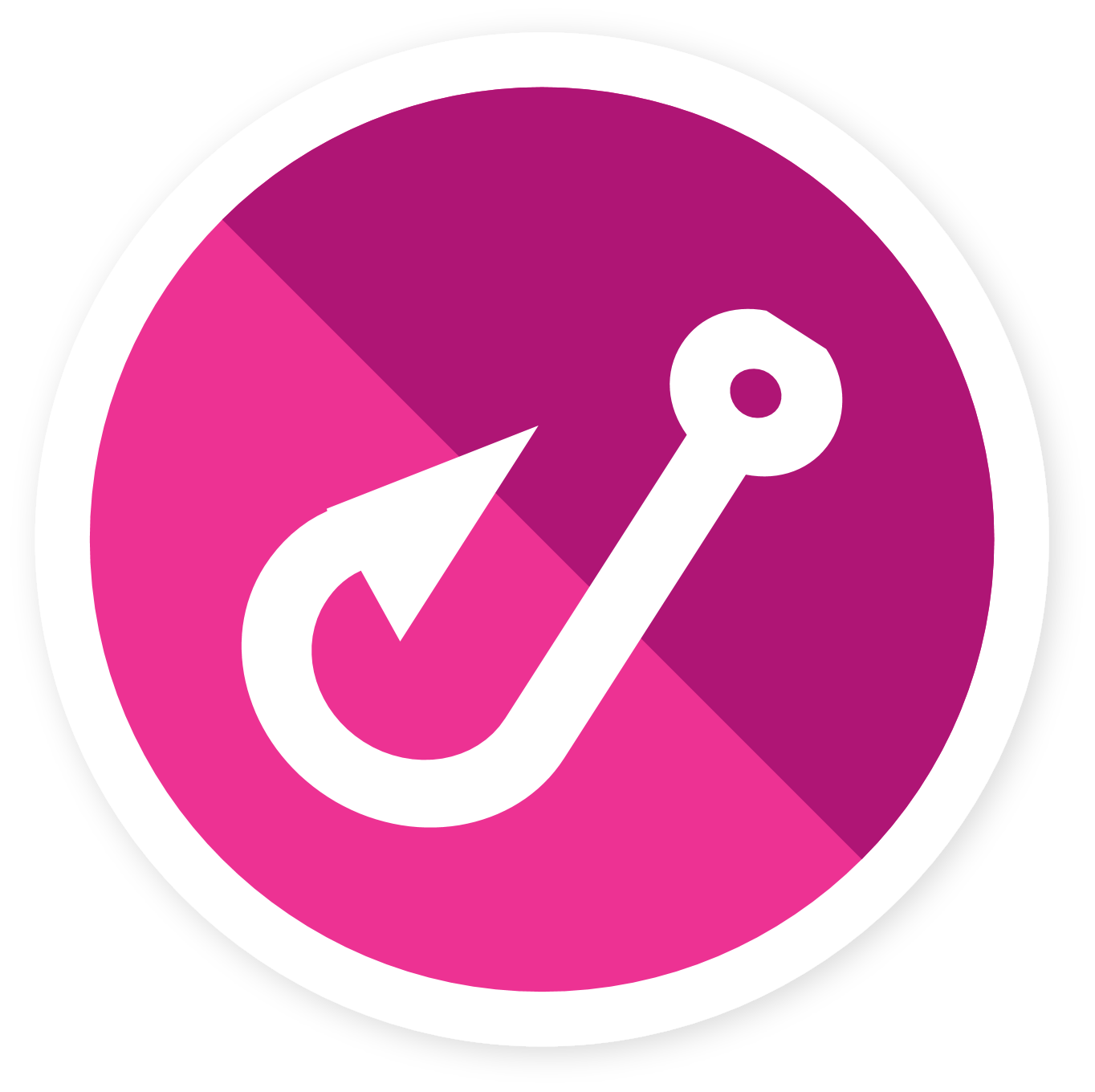 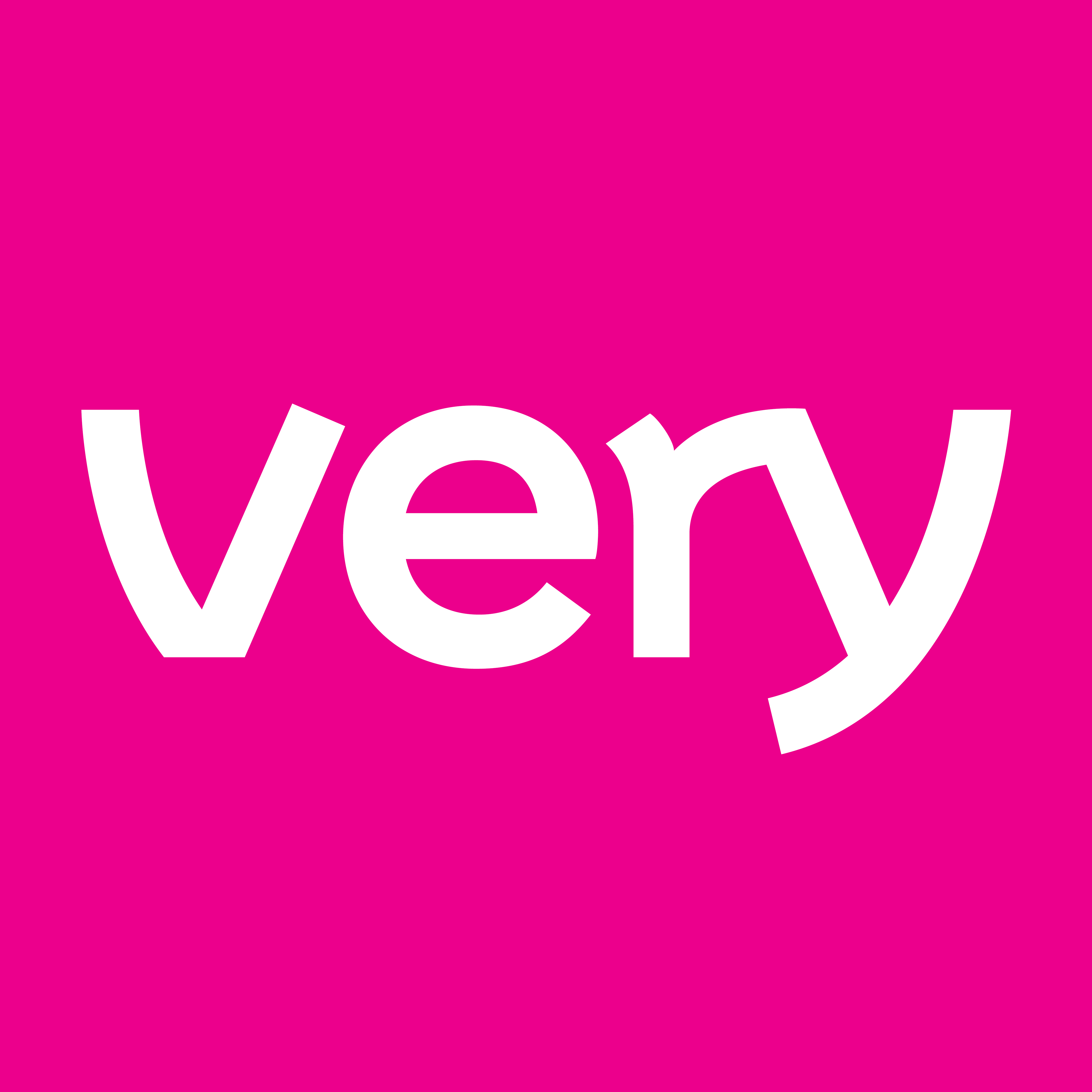 3.1
5.0
Hook
Maintain
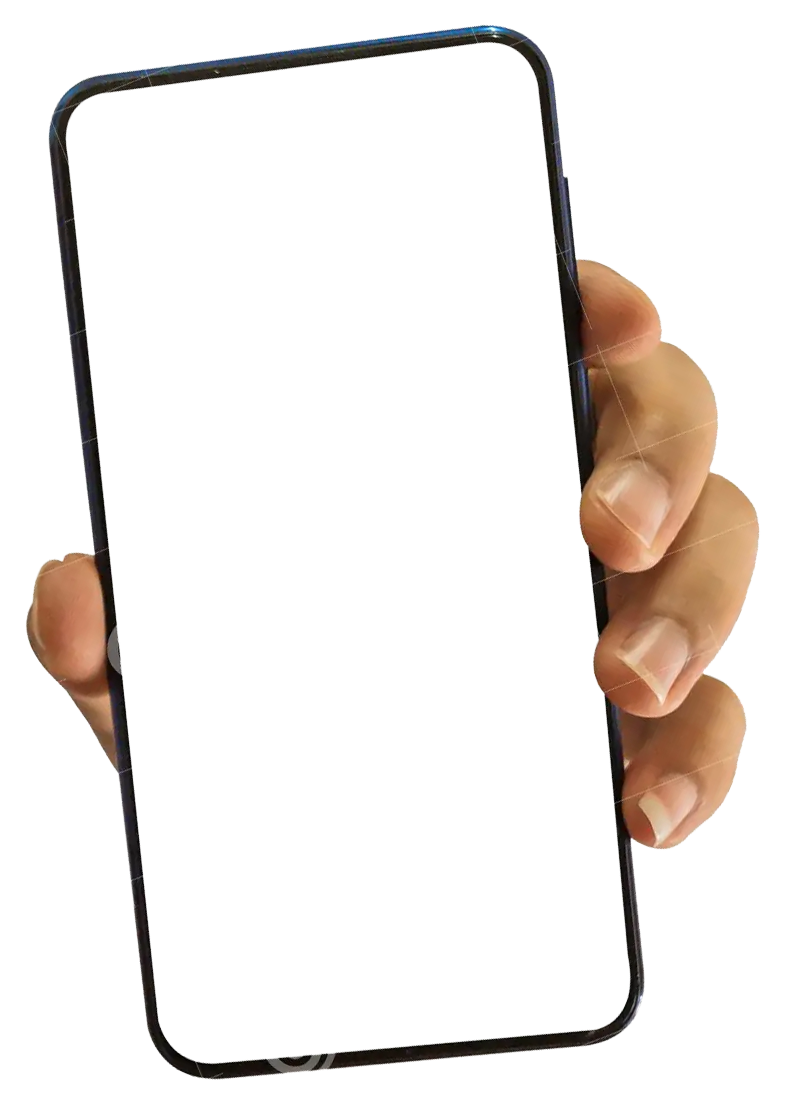 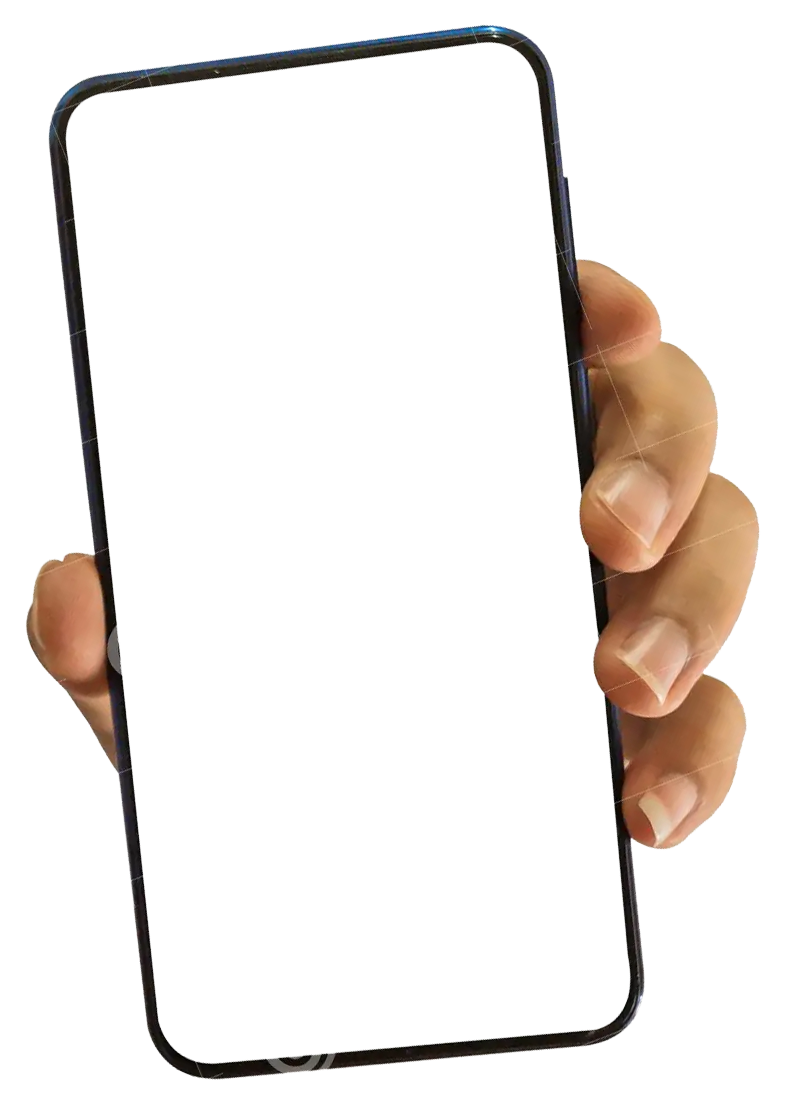 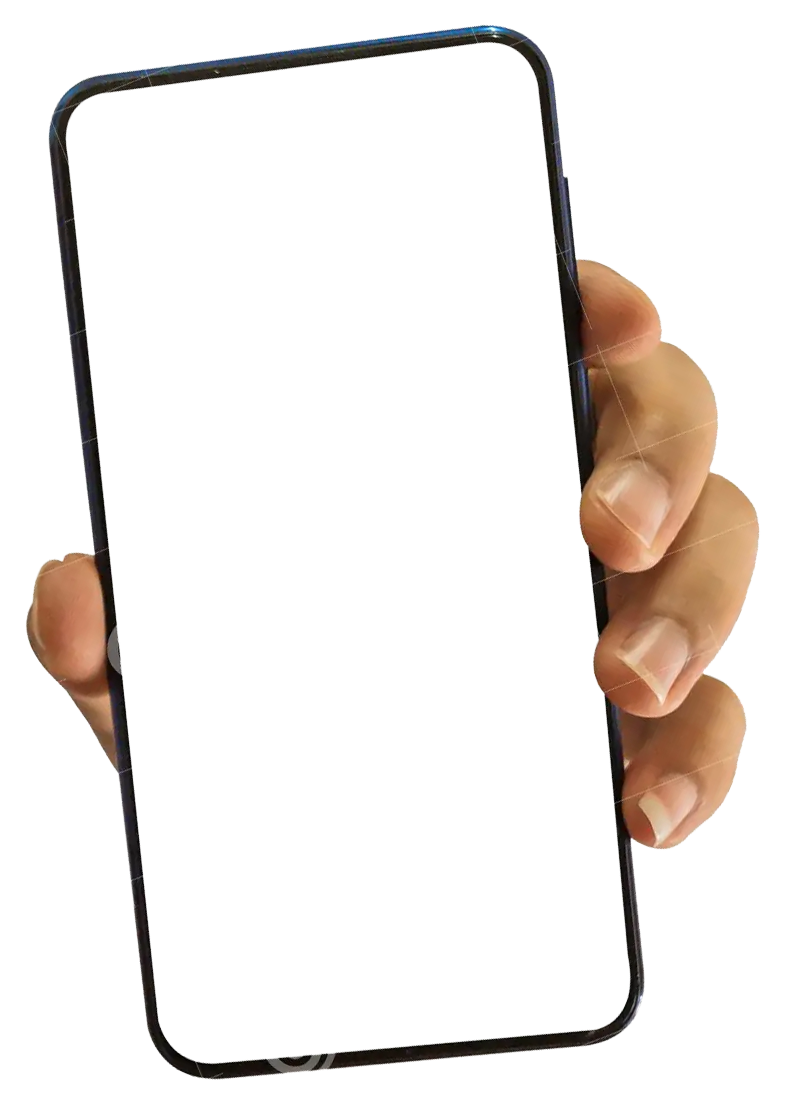 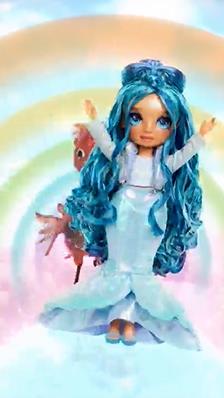 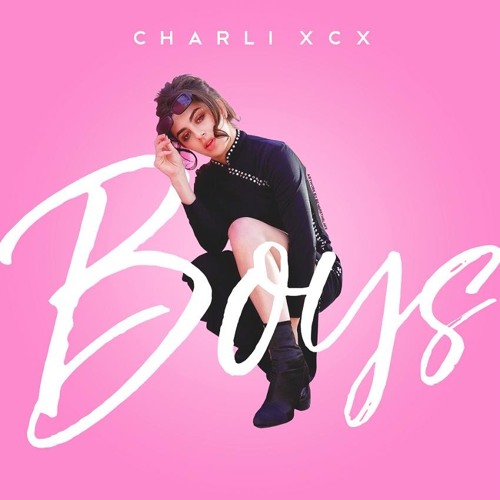 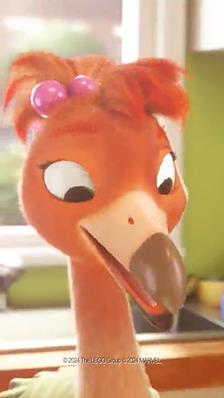 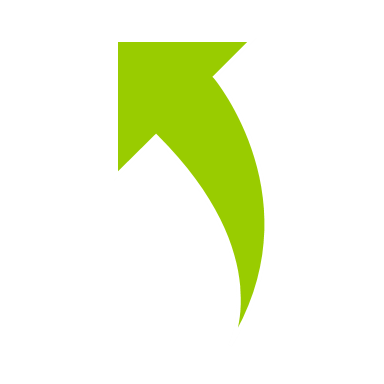 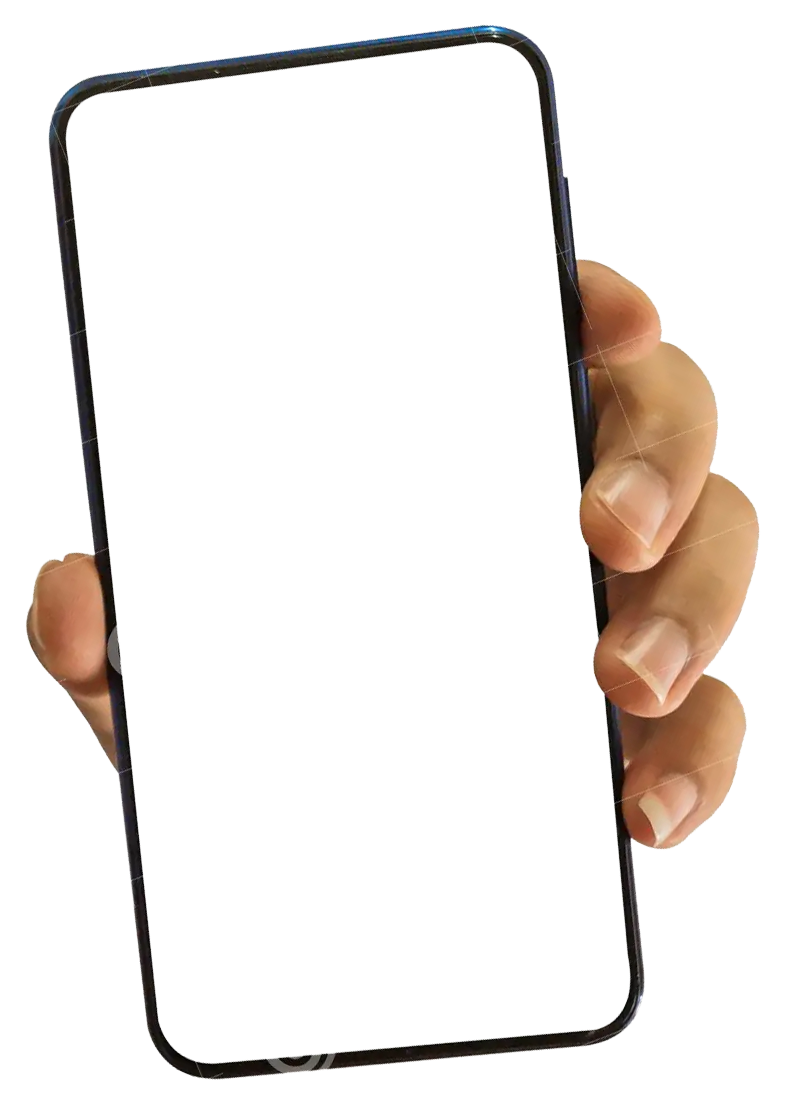 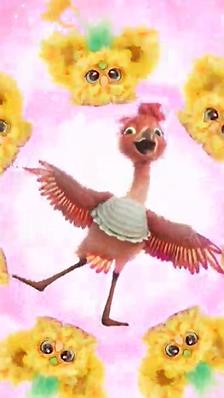 +16% Happiness
Instant Action
Vibrant Visuals
Upbeat Music
Animated Characters
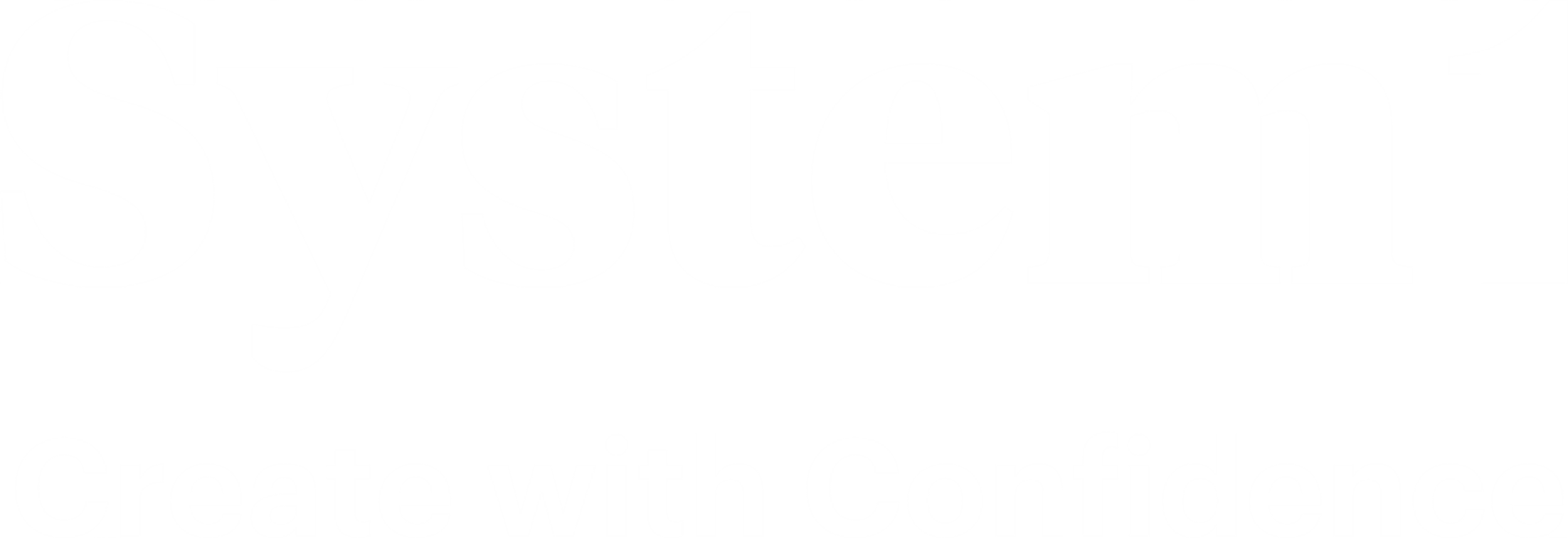 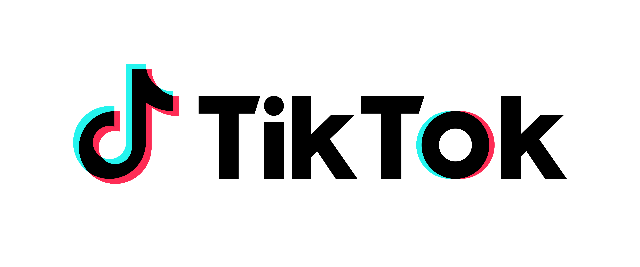 © System1 Group PLC
3
A relevant soundtrack suits the platform & audience,boosting emotional engagement & virality
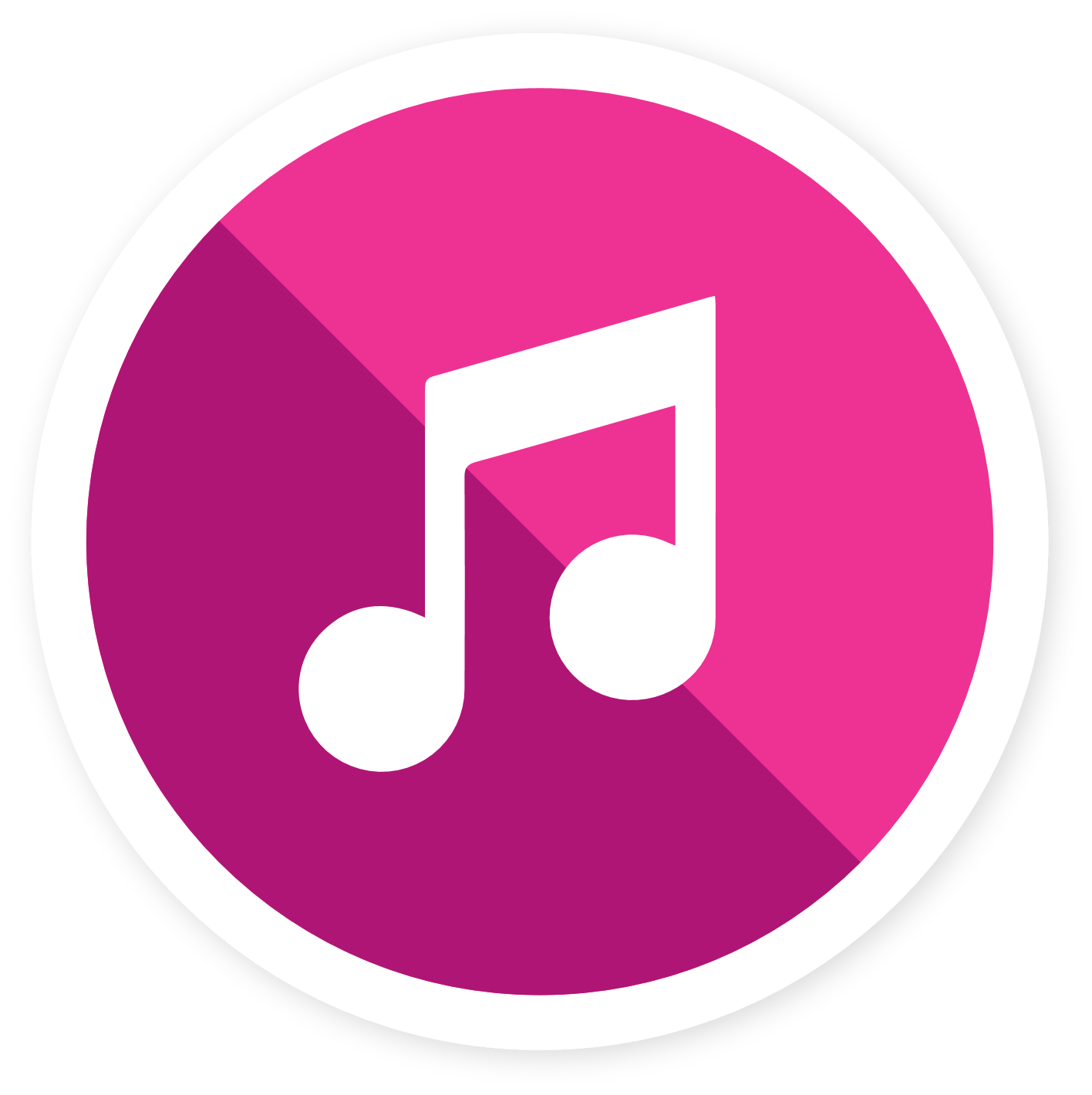 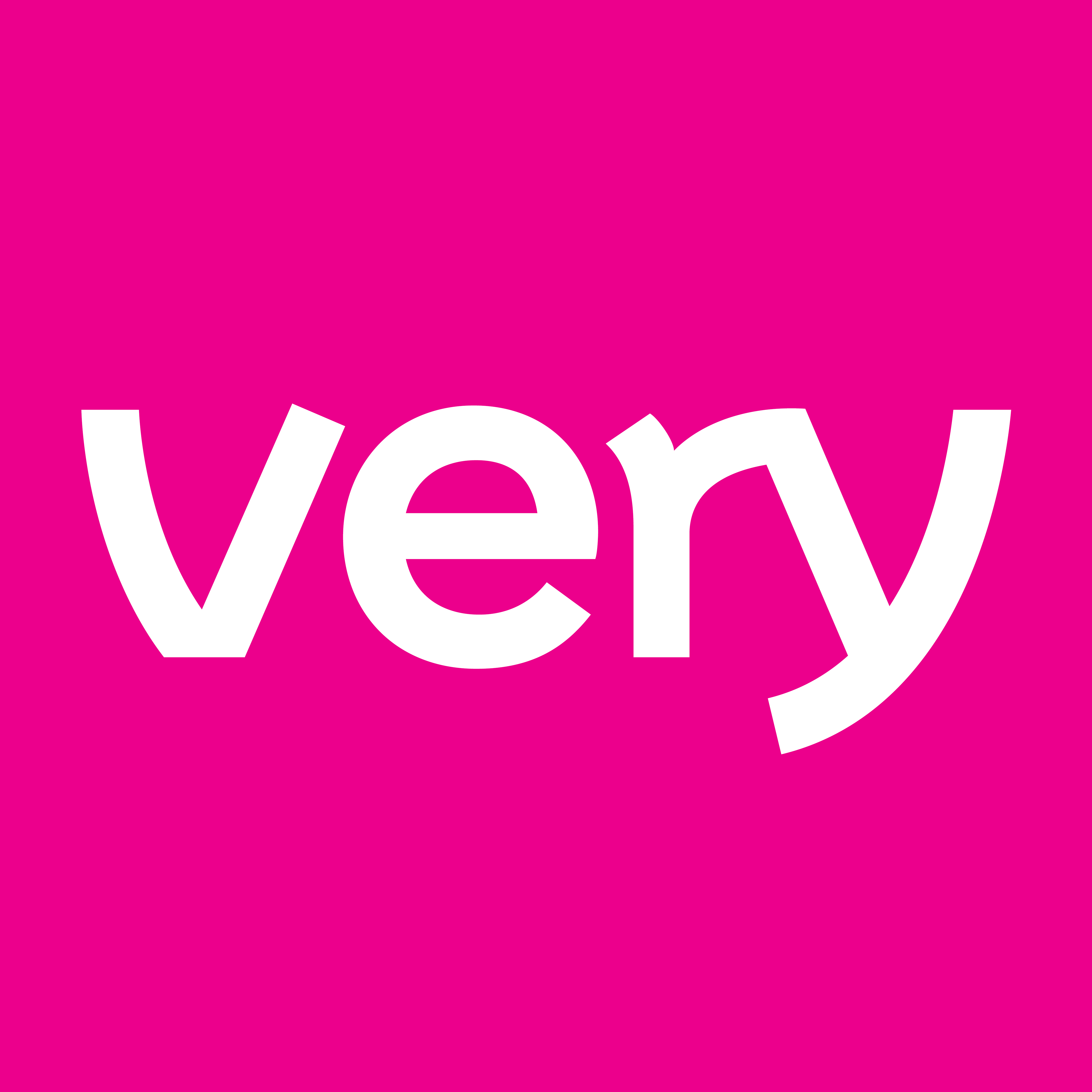 Reasons for Happiness & Surprise
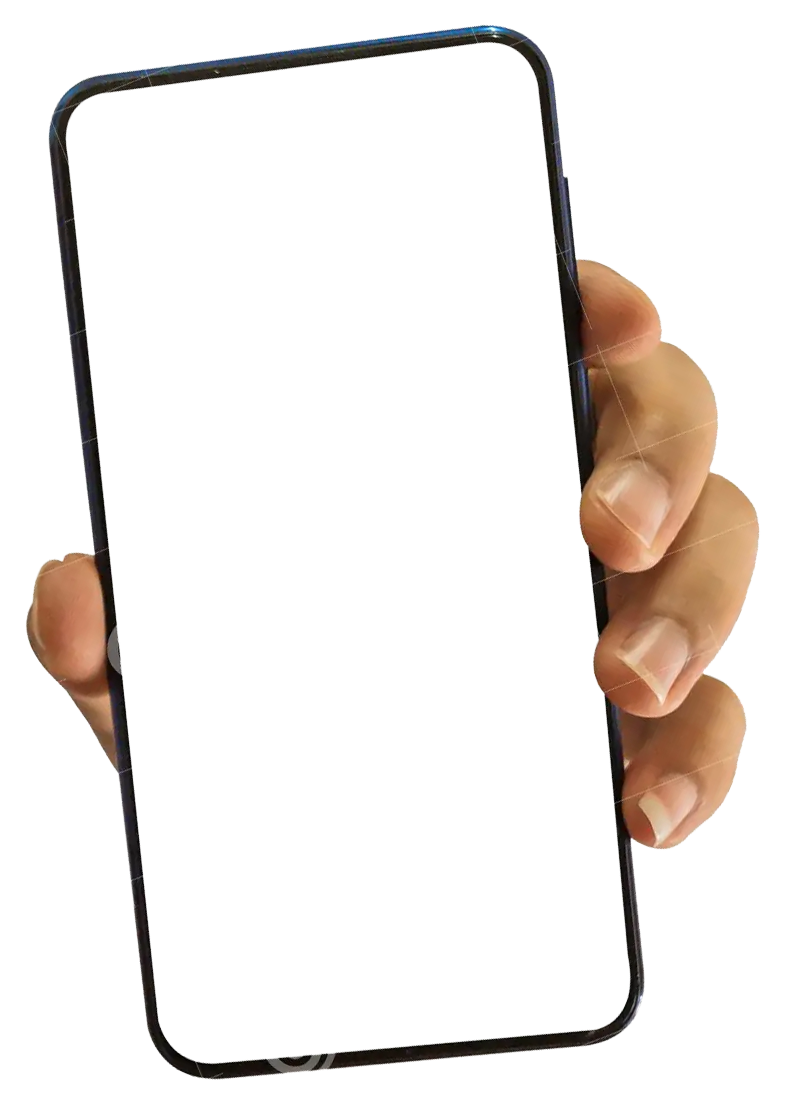 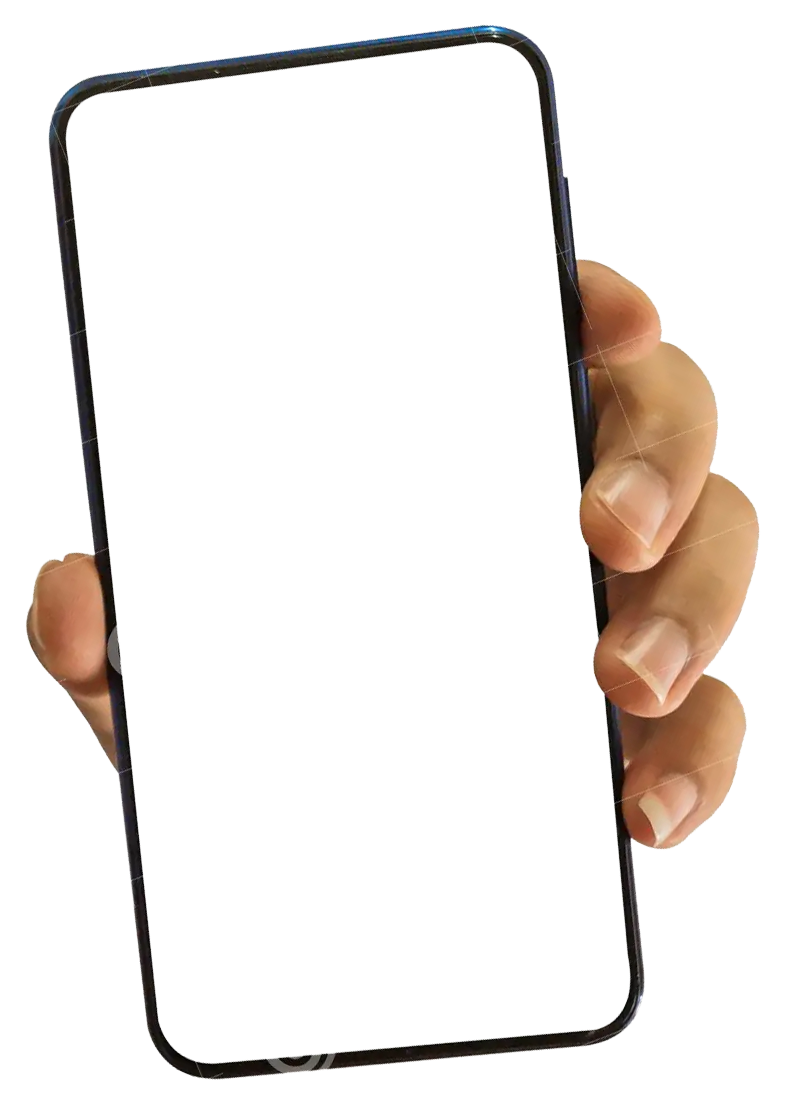 I love this advert. I like the song, it's so catchy. I like the colours / flamingo
It has a happy tune
The music sequence
Click
Click
Bright, love the music, love the characters
A rework of the'Boys' song
to play
to play
I like this song but the words are different
Unique twist on an already-known song
I know the song theyare referencing
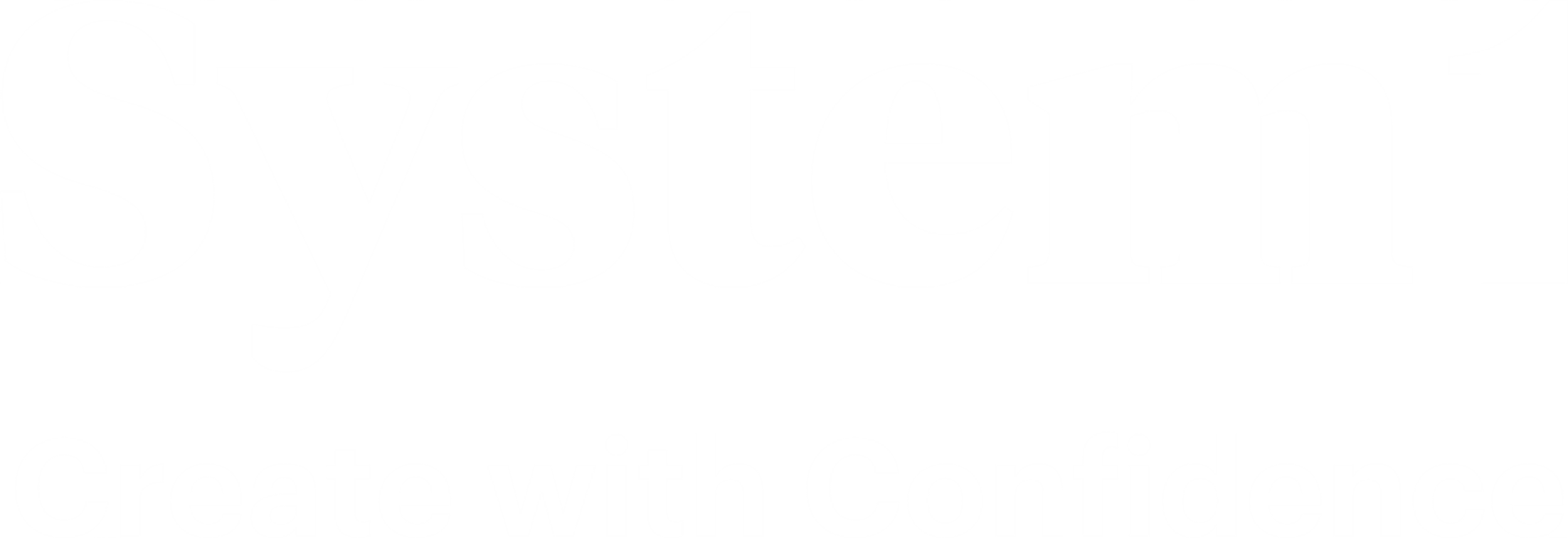 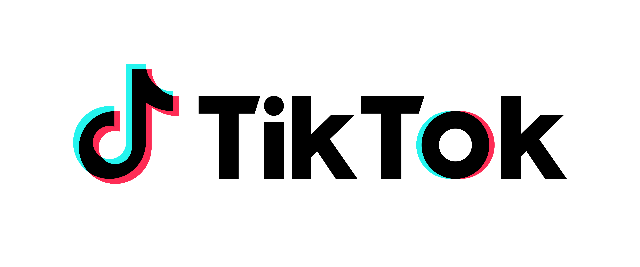 © System1 Group PLC
4
Character fluent devices drive emotional appeal& brand recognition
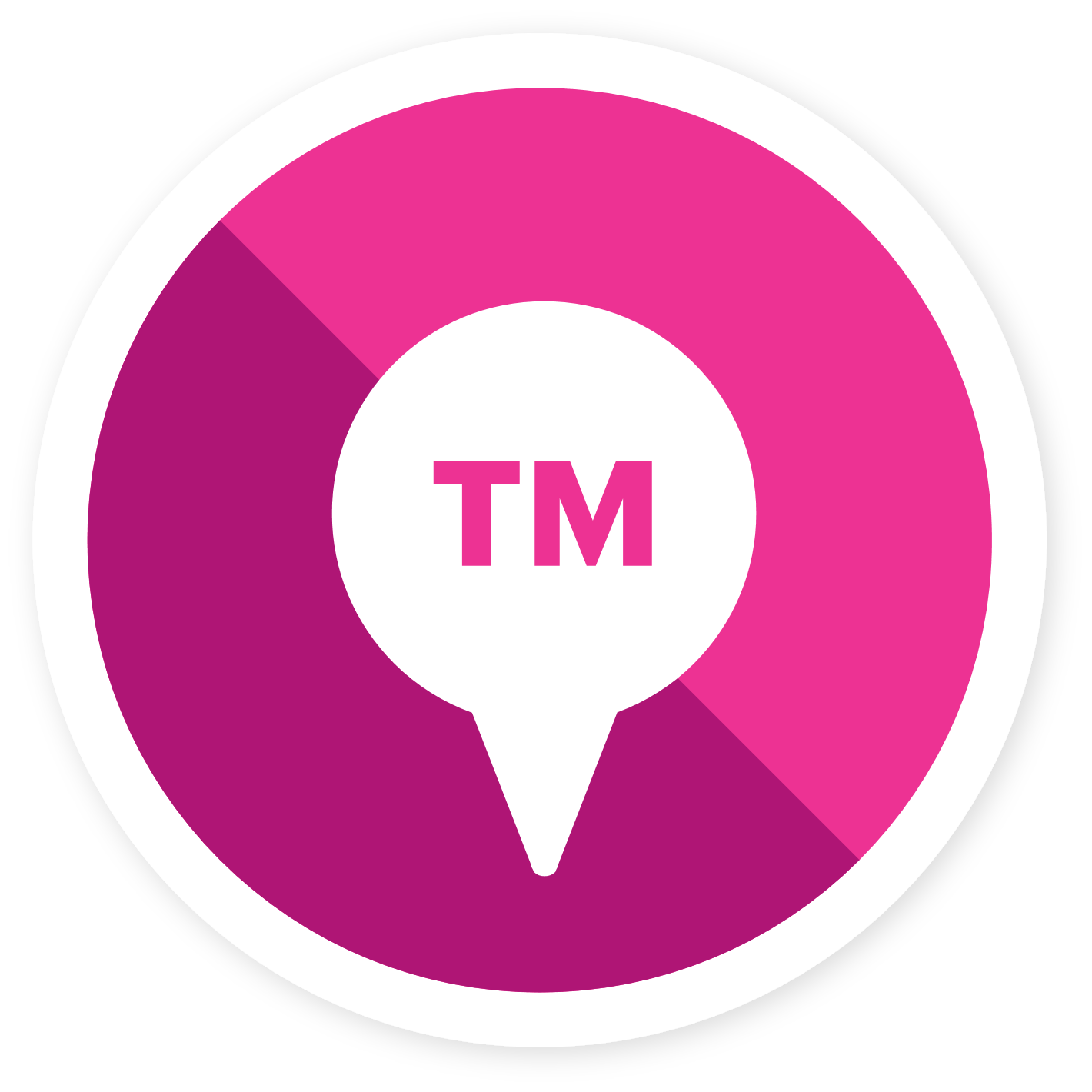 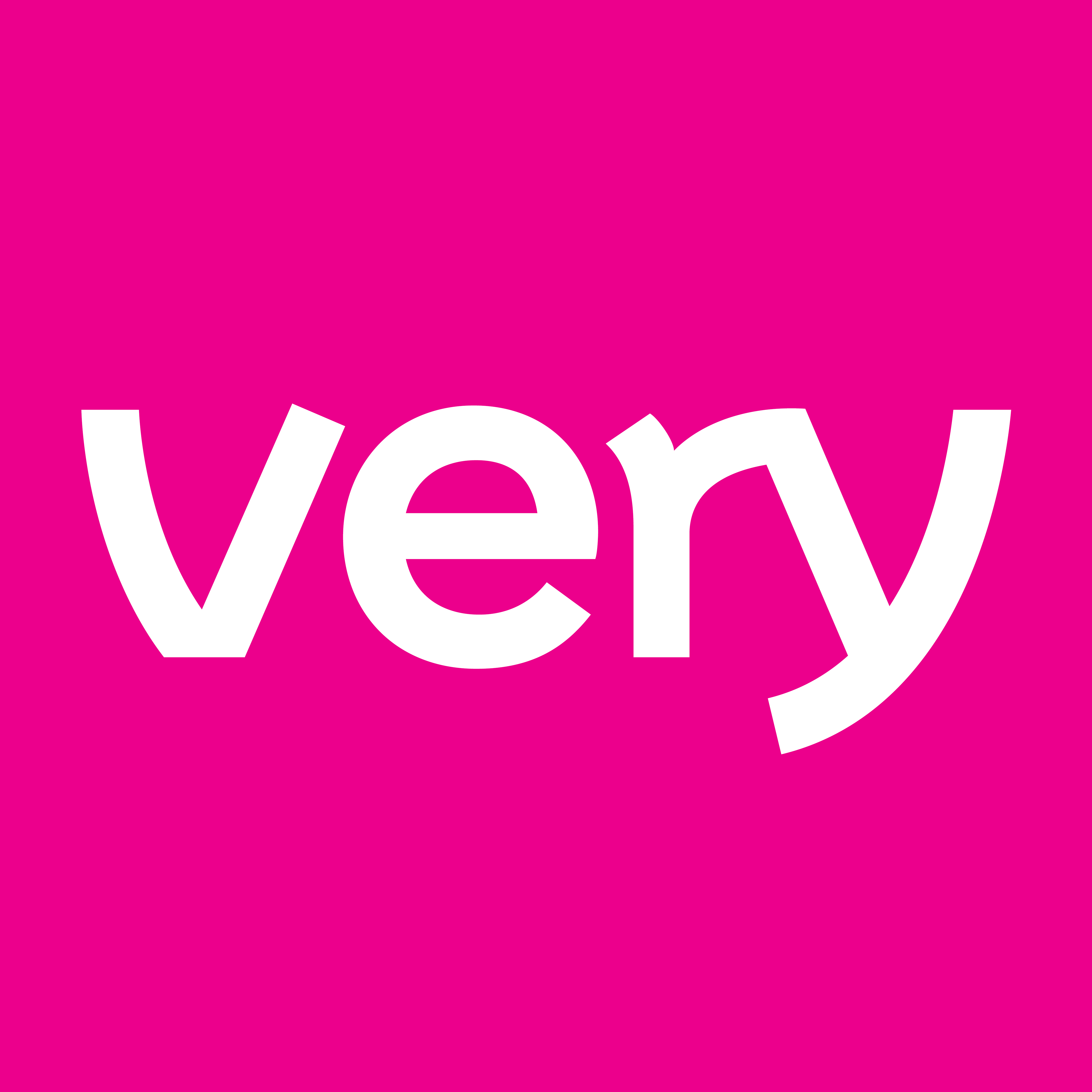 Let’s make it sparkleBrand Platform
Fast Fluency2 Second Brand Recognition (%)
Christmas 23Launch Nov 23
Operation Back to SchoolJuly 24
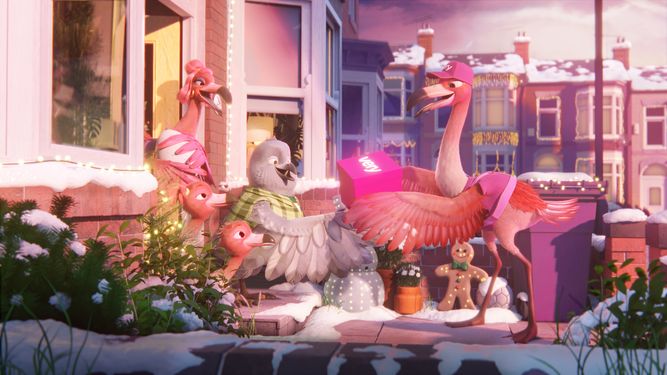 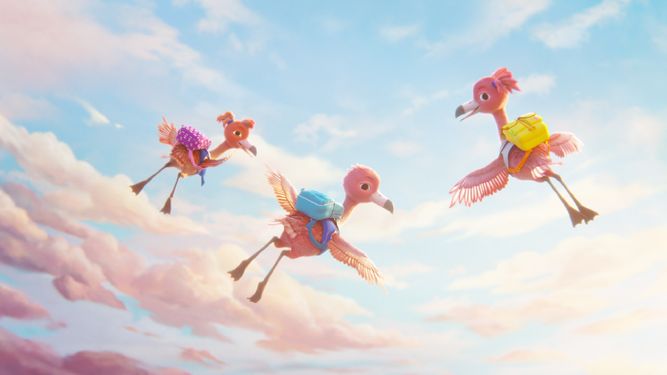 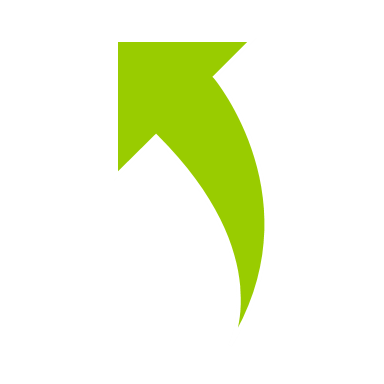 Kerry, Terry and Cherry
Introducing chicks Rosa, Otis & Coral
Daydreaming Toys
Oct 24
Christmas 24Re-airing Nov 2024
+36%
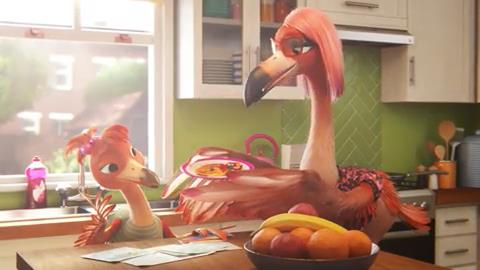 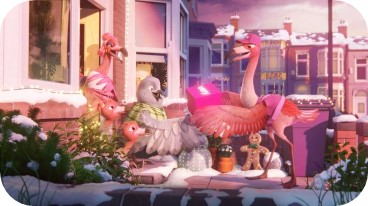 Vibrant Visuals
Upbeat Music
Coral and Cherry
Kerry, Terry and Cherry
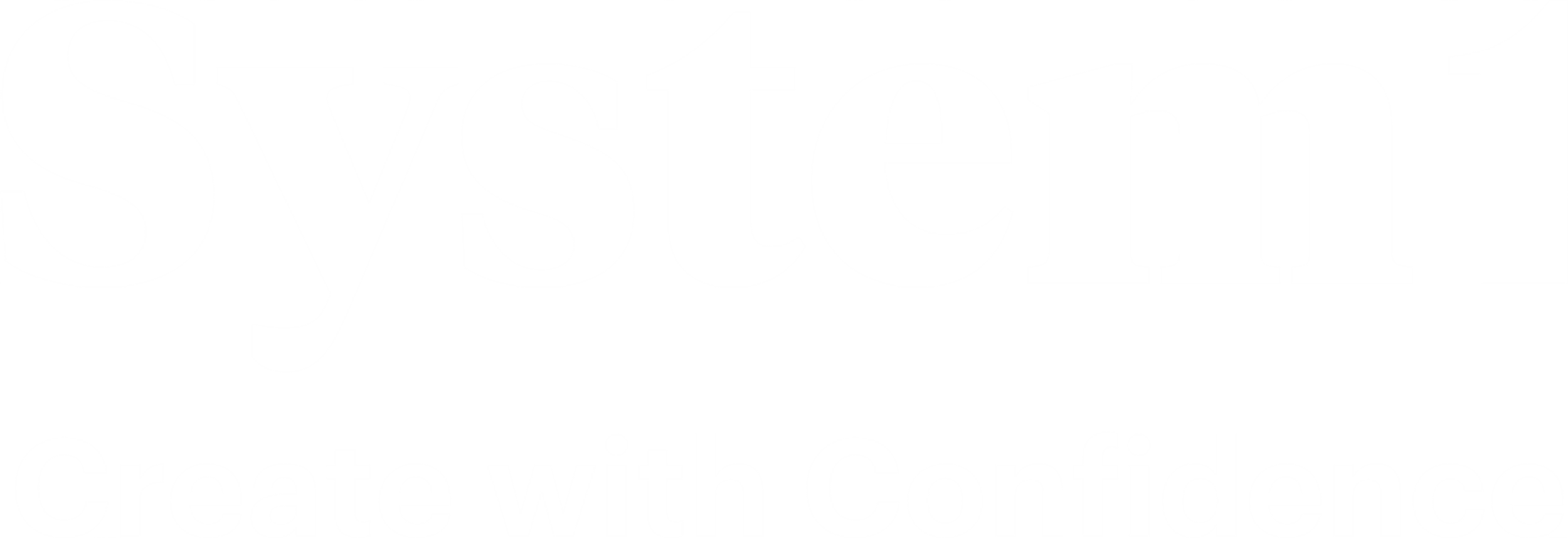 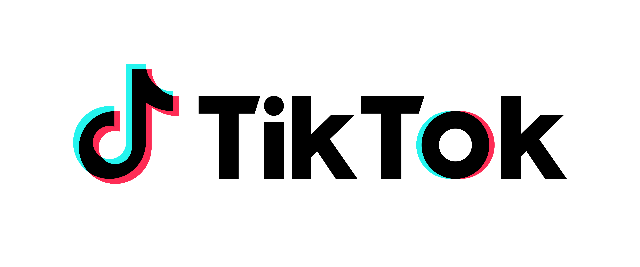 © System1 Group PLC
5
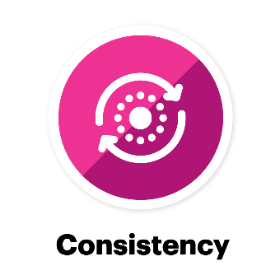 Consistent delivery of distinctive assets &brand personality across channels maximises impact
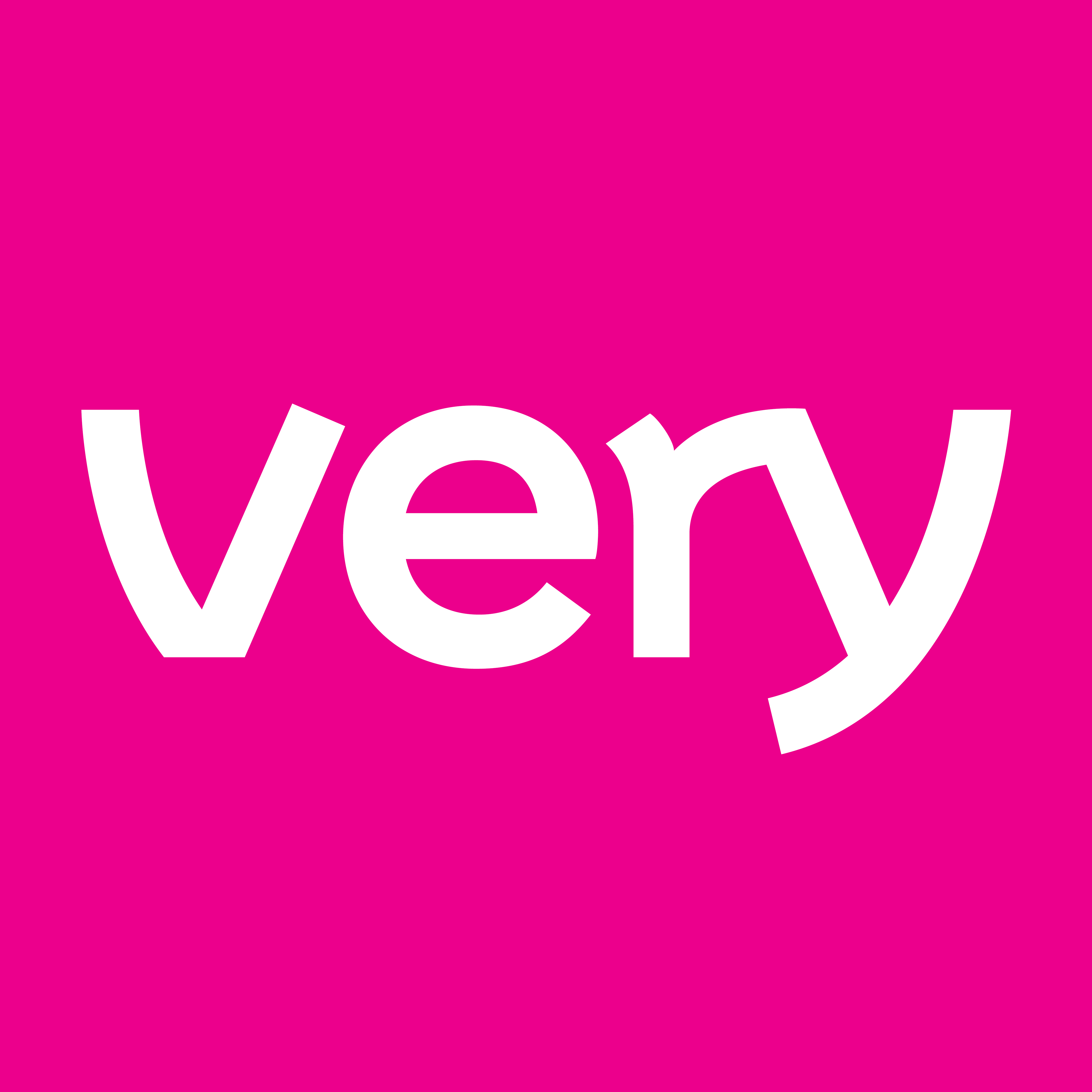 Consistent Brand Cues
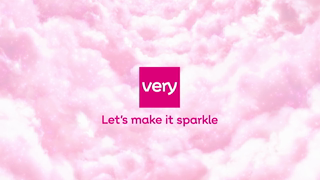 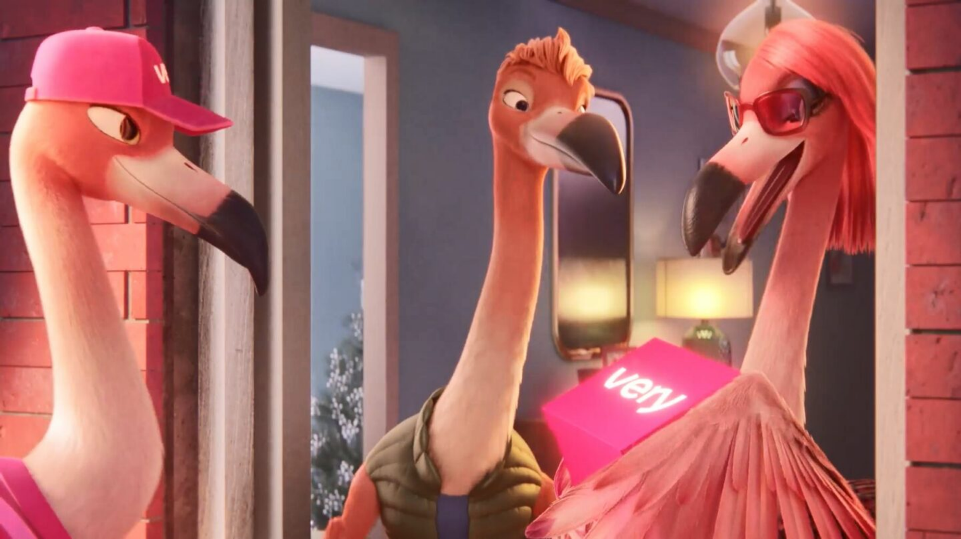 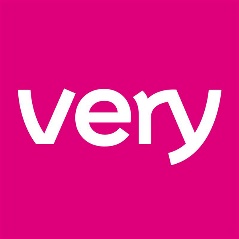 The most consistent brands get
+27% moreVery Large Brand Effects
Colours
Characters
Brand Line
Consistent Across Channels
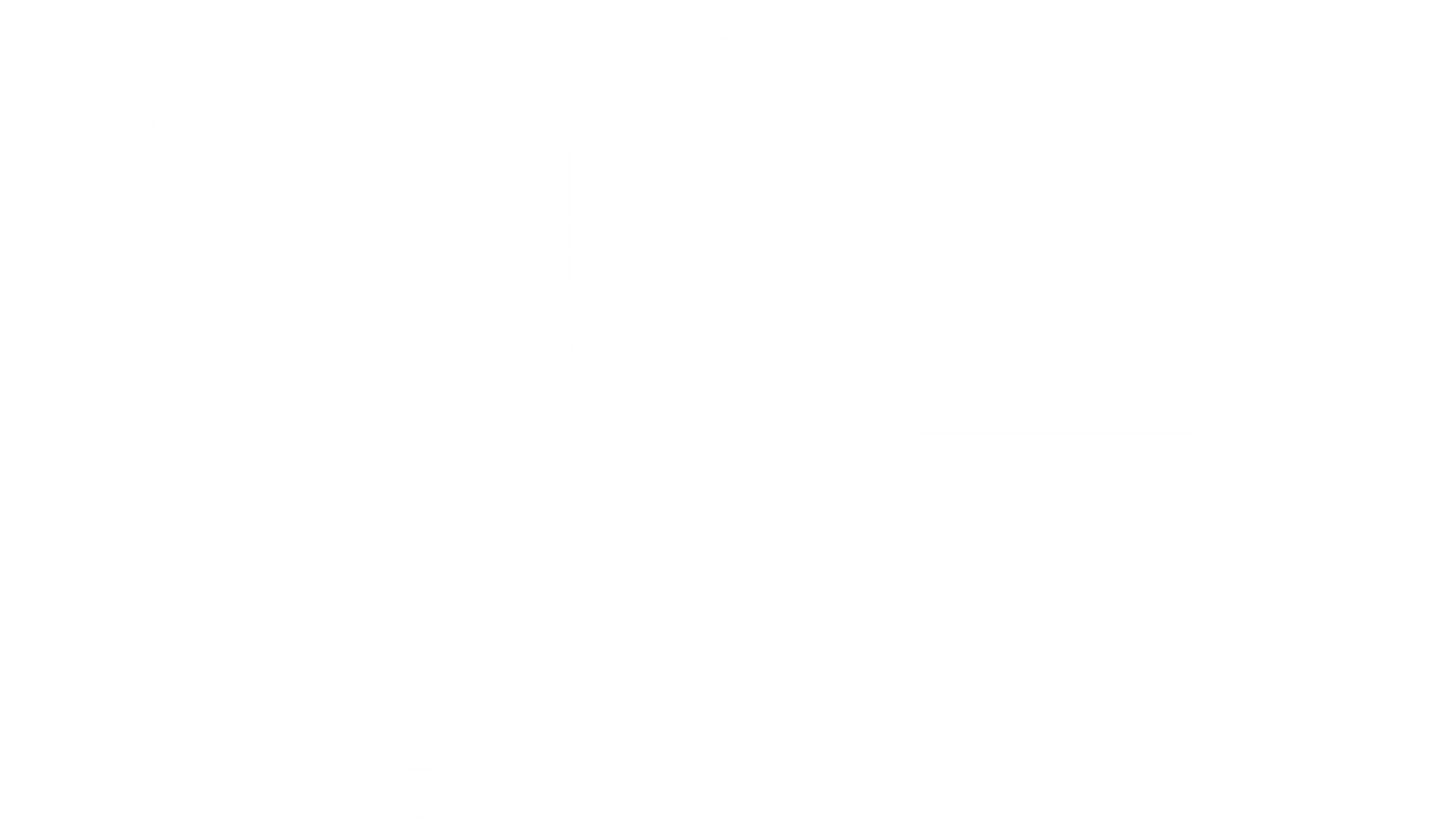 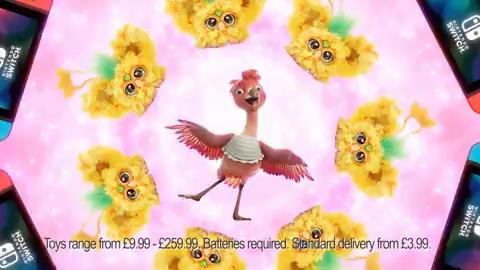 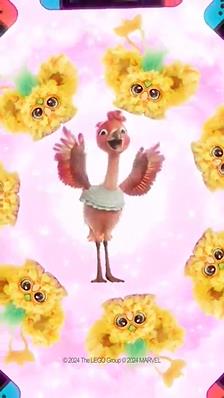 Incorporated byRoyal Charter
Click to download theCompound Creativity report
TV
TikTok
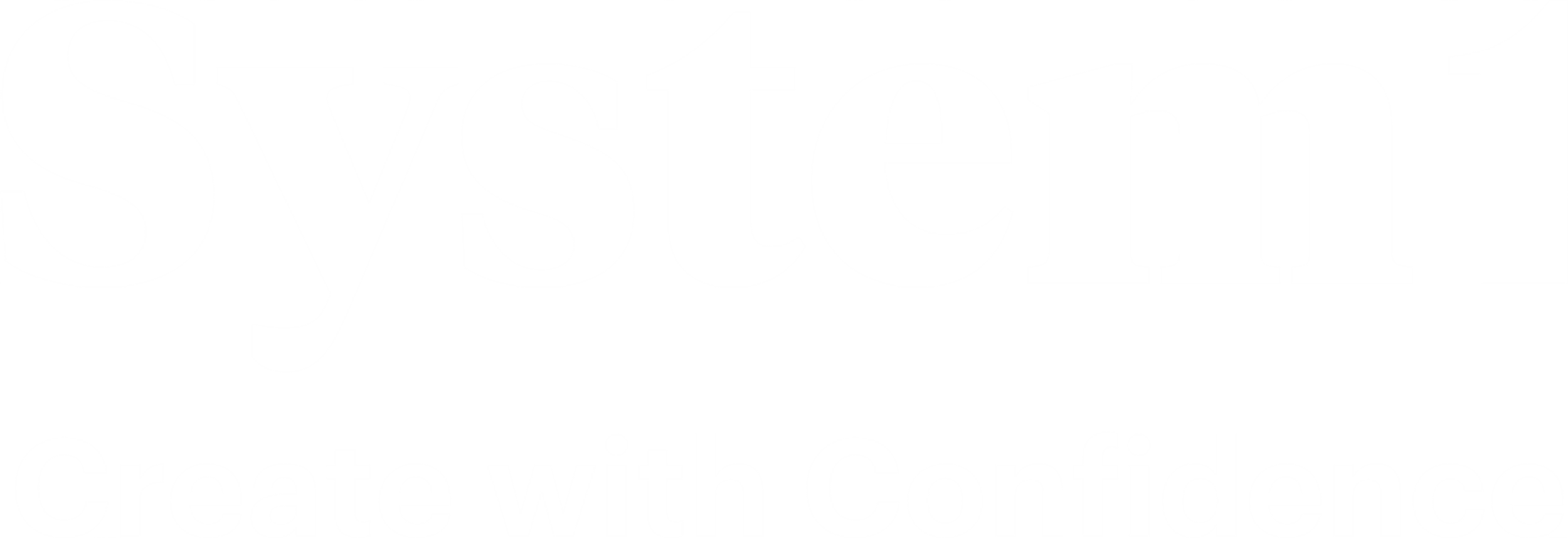 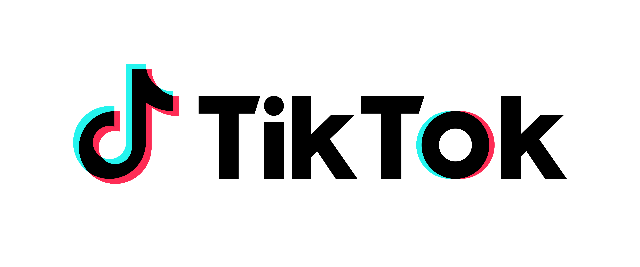 © System1 Group PLC
6